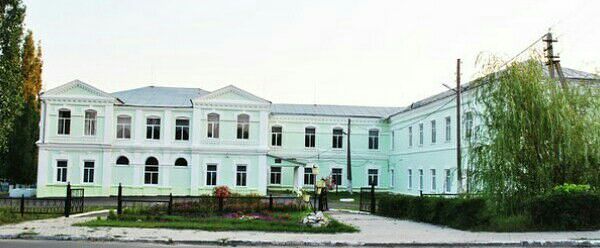 « Добро пожаловать в Школу России! »
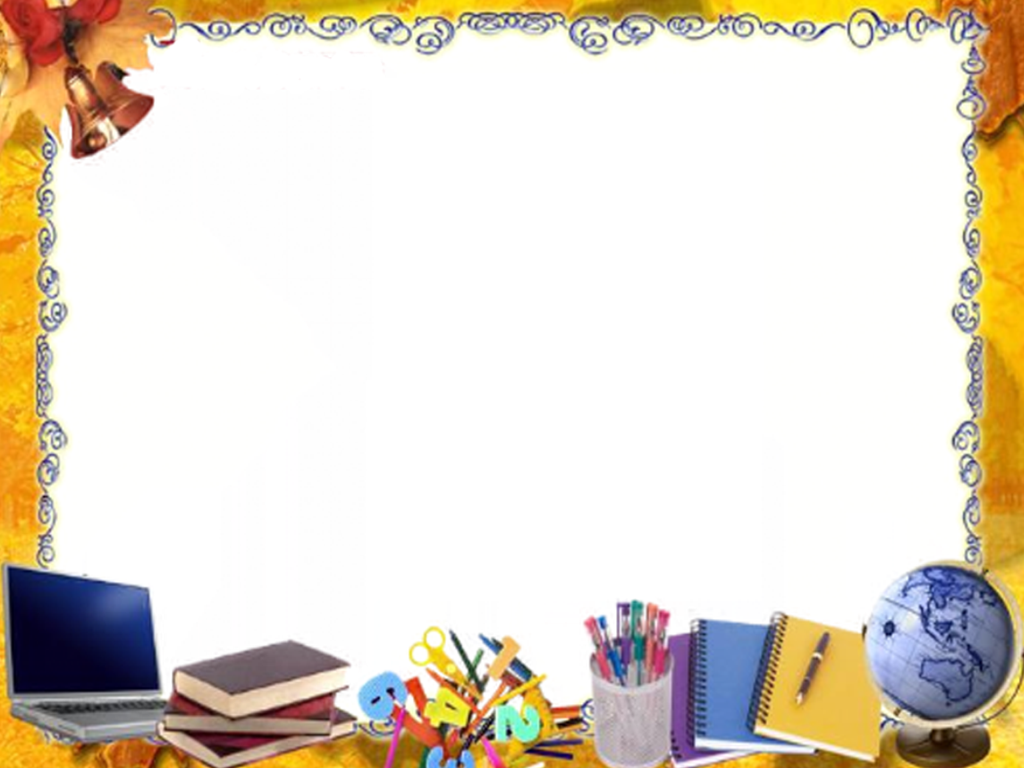 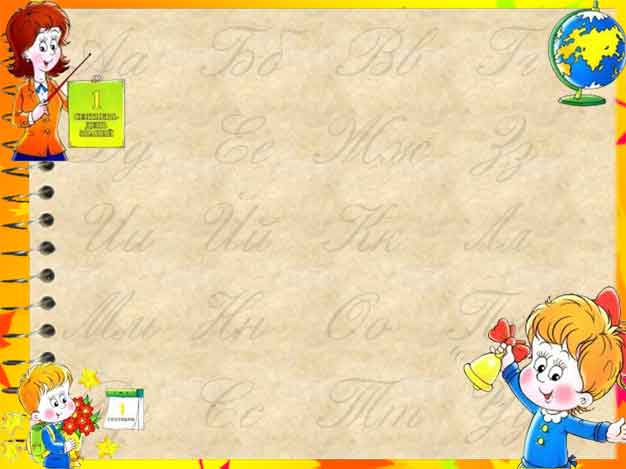 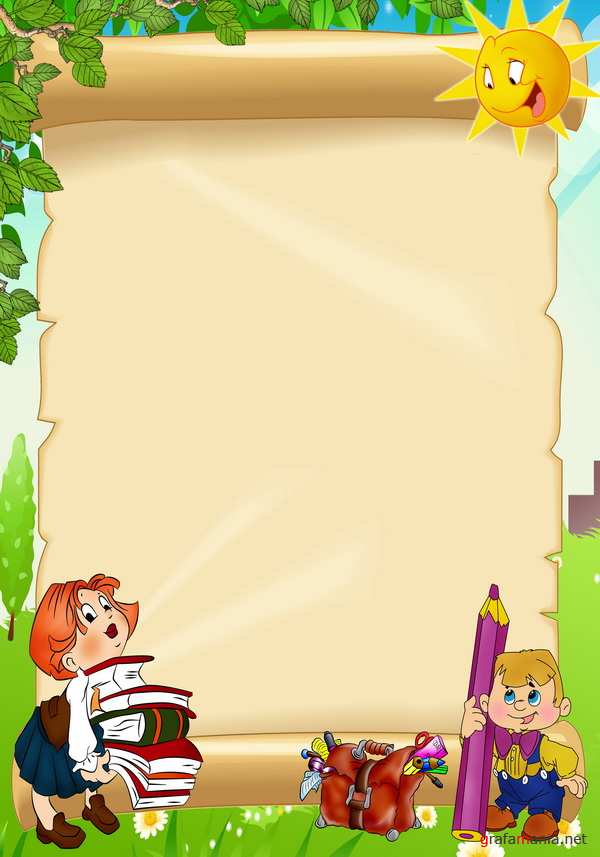 « Правописание приставок и суффиксов »
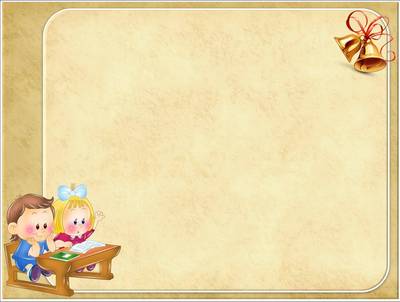 Из каких частей может состоять слово?
Какая часть слова изменяется?
Что называется корнем?
Какие слова называются однокоренными?
Что такое суффикс?
Что такое приставка?
Что такое окончание?
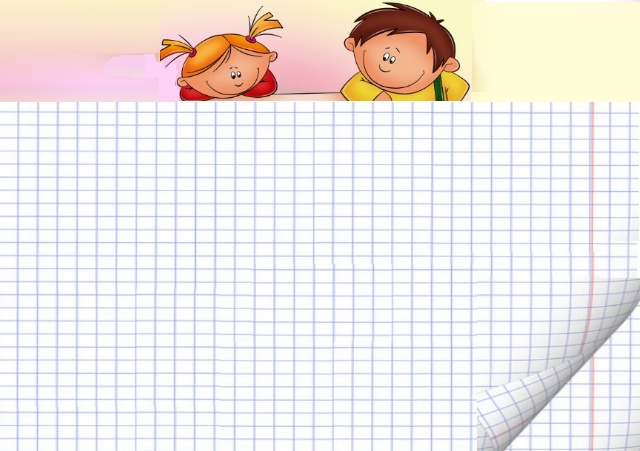 «Планета Словообразования»
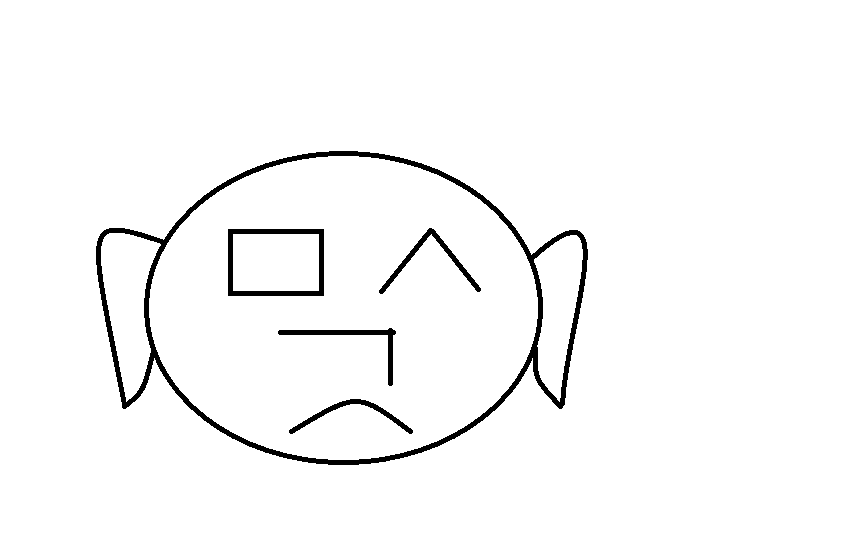 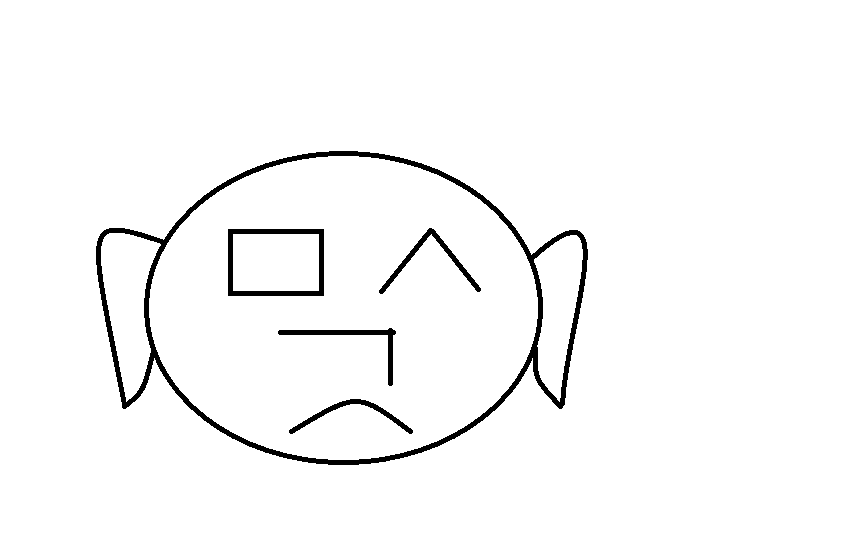 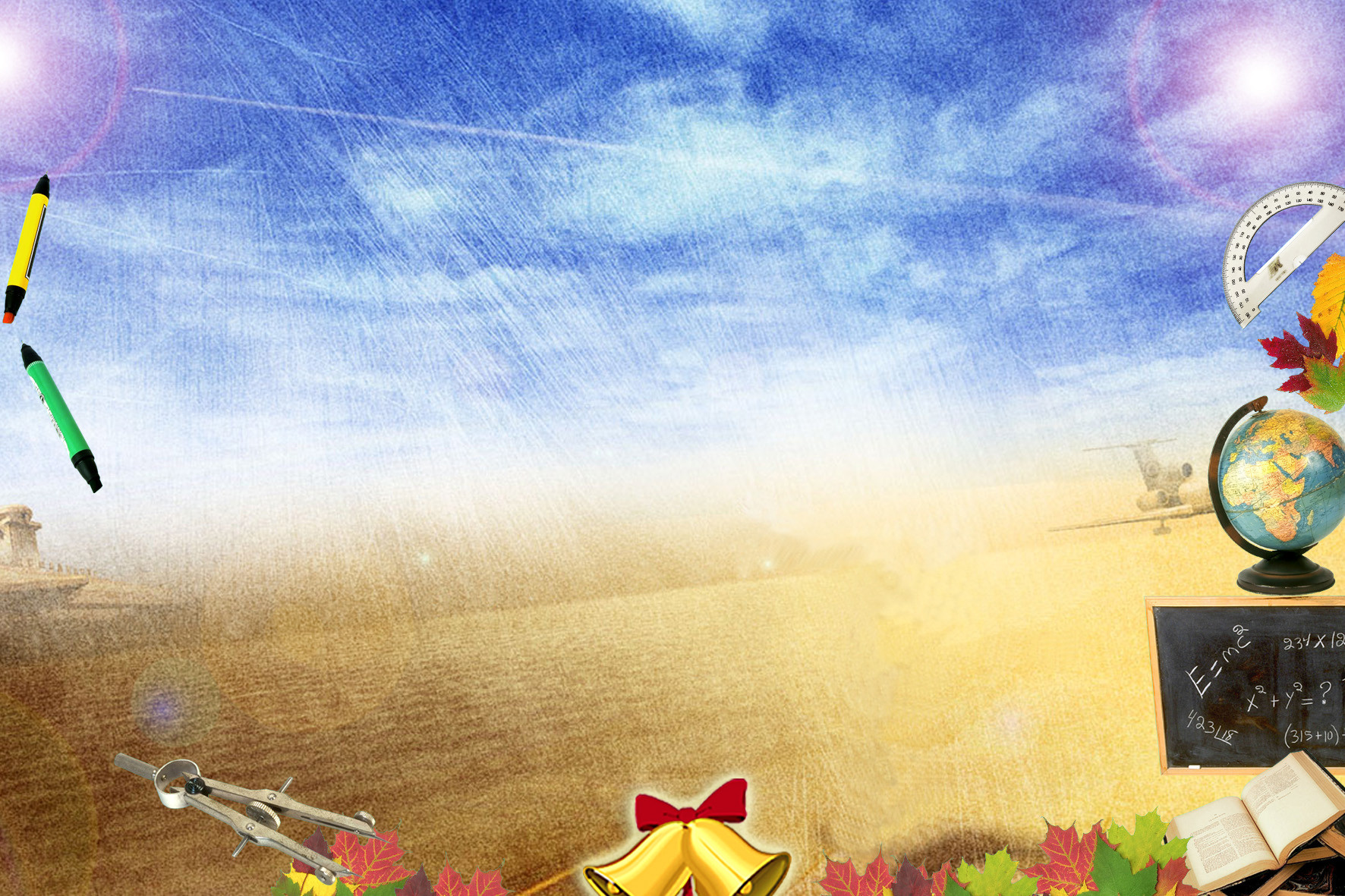 Образуйте новое слово.
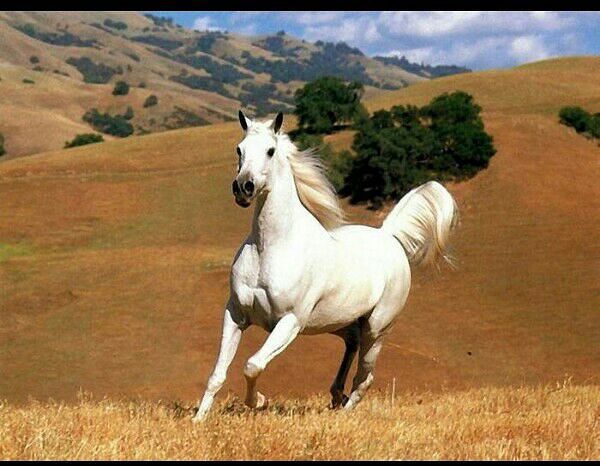 К
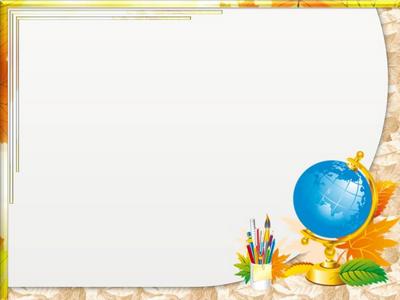 Образуйте новое слово.
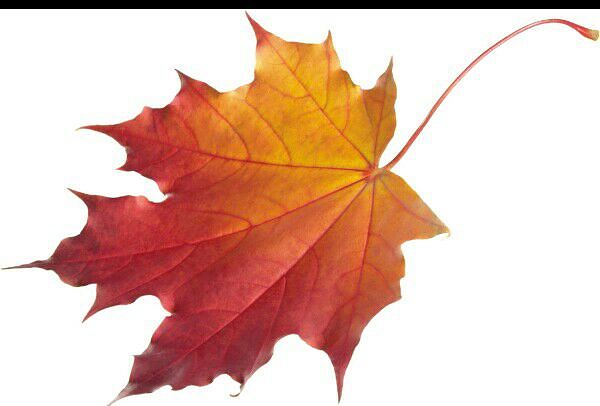 ОЧК
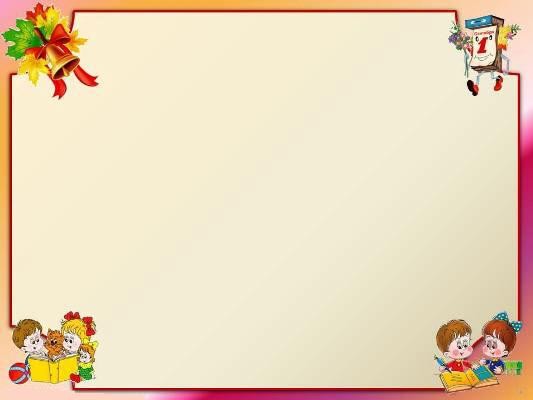 Образуйте новое слово.
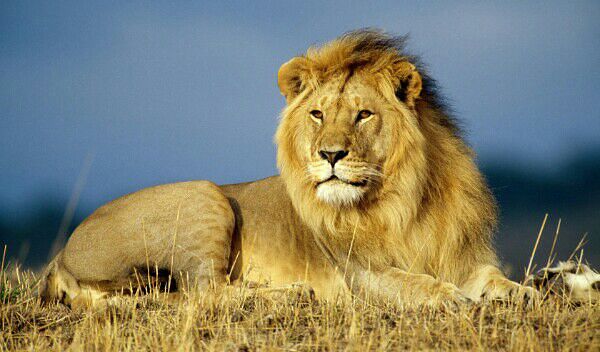 УШК
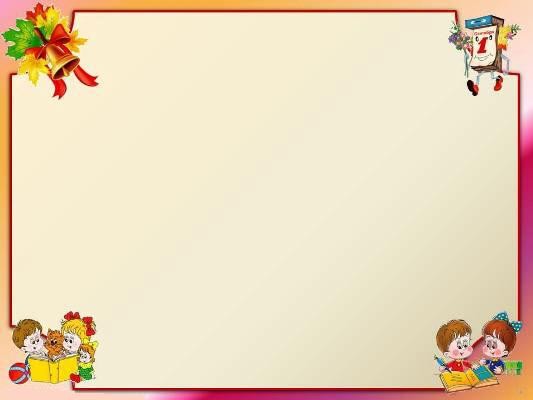 Образуйте новое слово.
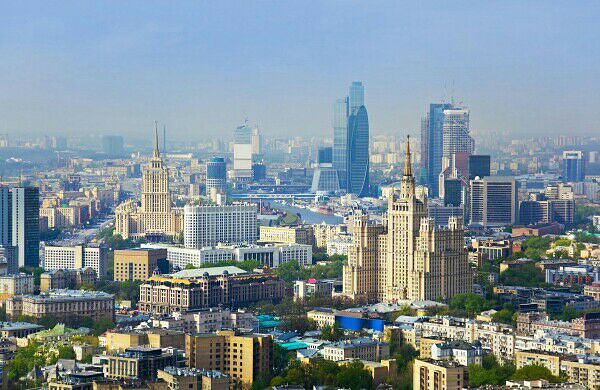 ОК
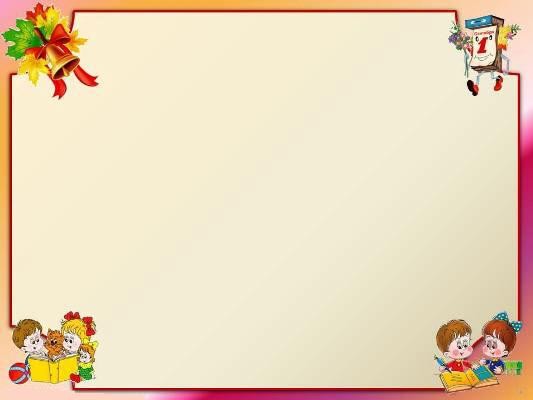 Образуйте новое слово.
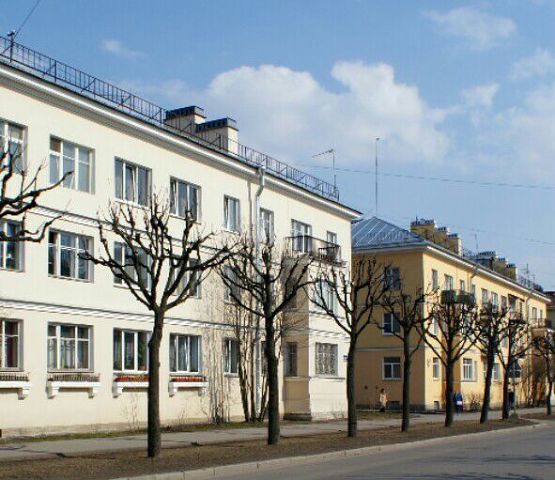 ищ
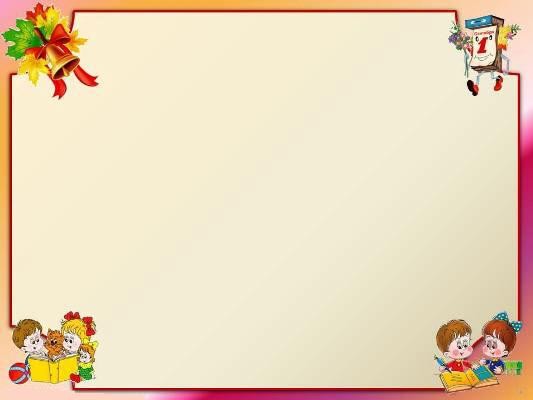 Образуйте новое слово.
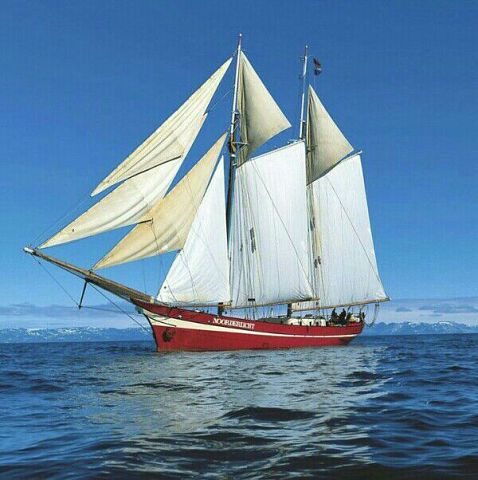 ИК
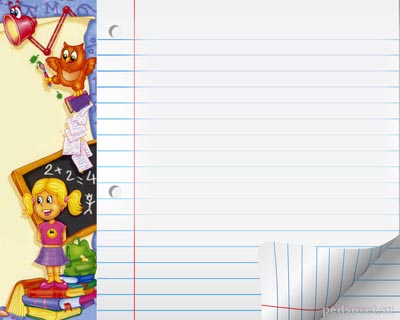 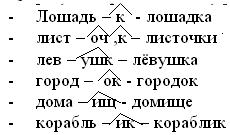 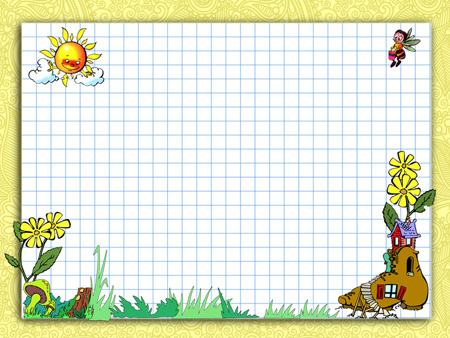 Город Приставкин встретить вас рад
Здесь вас встречает приставок парад.
Дамы Приставки здесь посмотри
Пишутся слитно с корнем они.
Корень, как истинный гражданин
Дамам дорогу уступит своим.
Встанут приставки все впереди
С корнем сольются - им по пути.
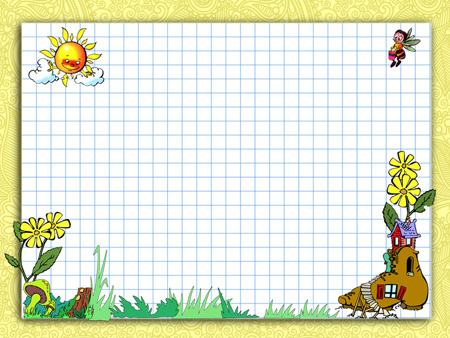 Вот приставки под и по,  от и до  и про 
Их запомнить все легко
Они дружат с буквой О.
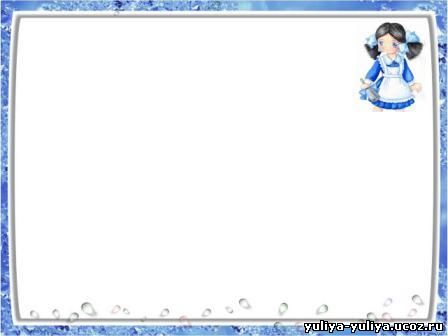 Мы секретик получили.Знанья нам здесь подарили.А теперь, чтоб всё понятьНадо это закреплять.Попрошу сейчас внимания!Вот и первое задание.На планете школа есть,Там приставок всех не счесть.Подружились мы покаС теми, где есть “о”, не “а”.Образуйте-ка слова,Где в приставках “о”, не “а”.
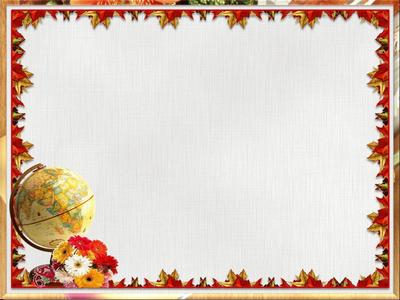 Образуйте новые слова при помощи приставок: 
 по, под, от, о, до, про
Работать,
Бегал,
Смотрит,
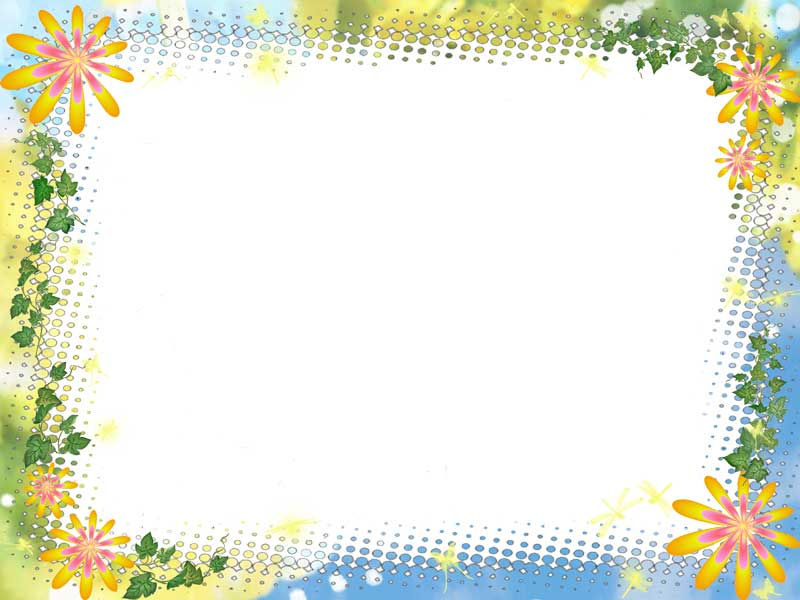 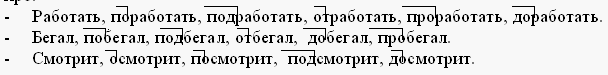 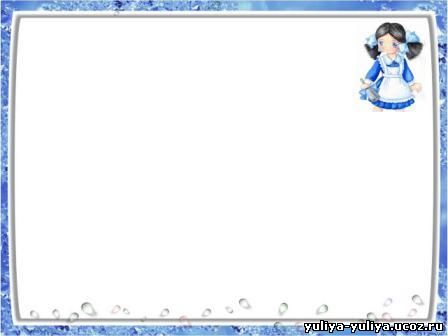 1.  Х…кк…й – п…п…л…рн…… …гр…   .
 2. чалНася ныйкейхок сезон.
 3. юные, готовятся, к, хоккеисты, матчу.
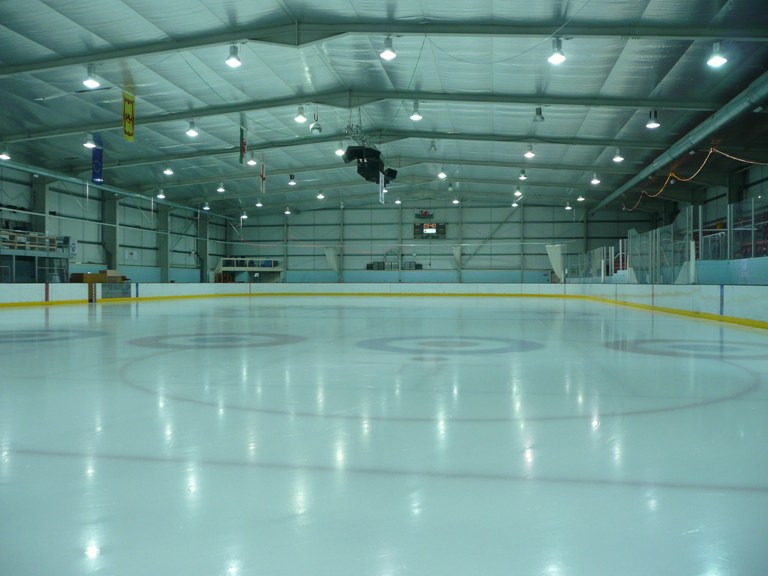 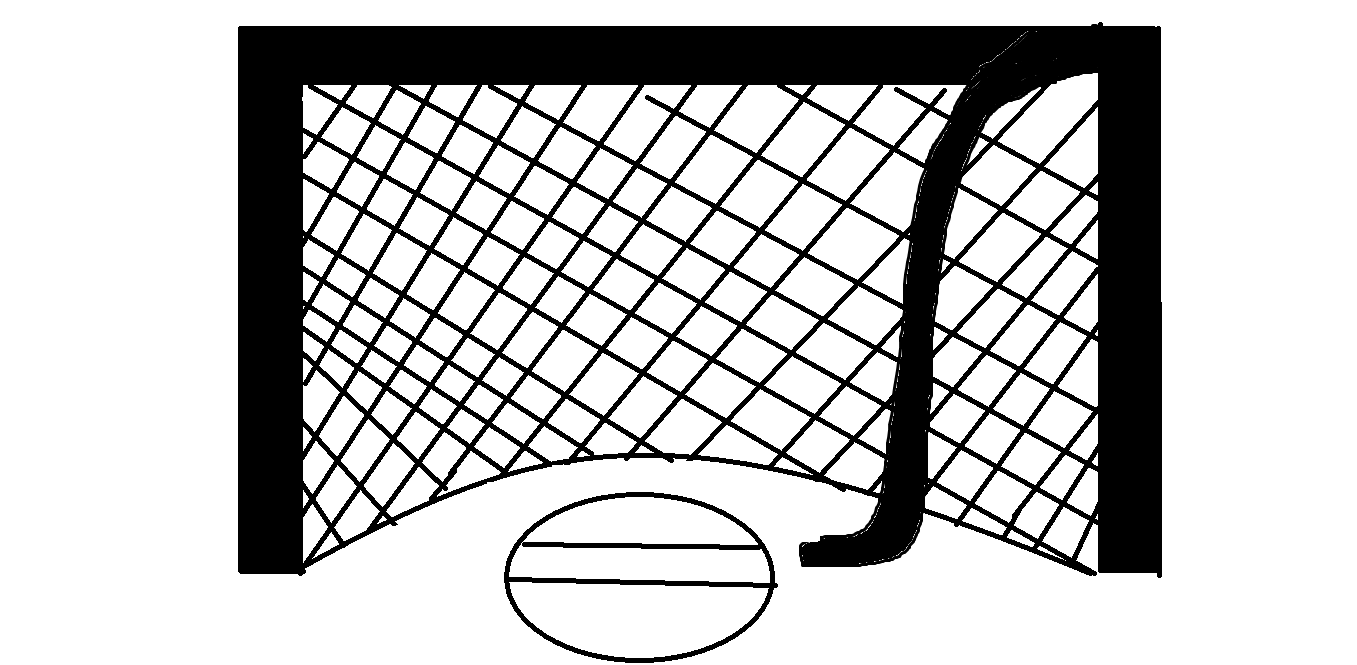 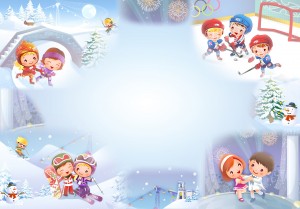 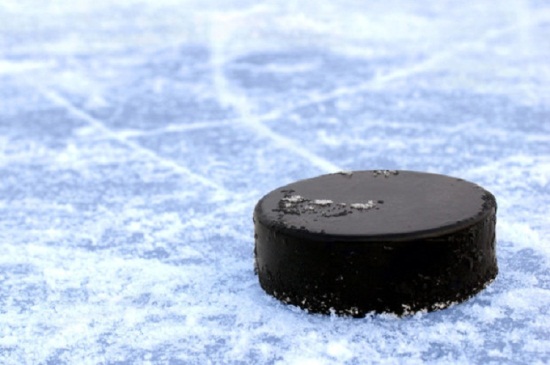 Если штангой сделать Г, 
Если штангой сделать Л. 
И забить в ворота О, 
Будет…
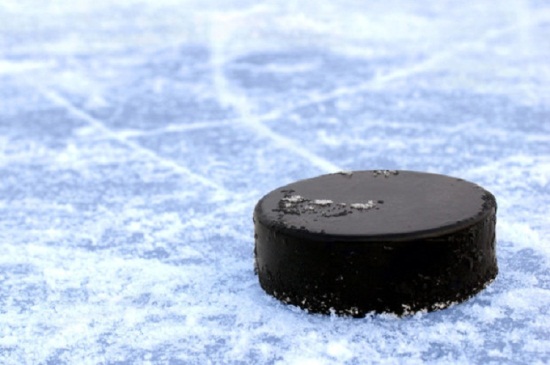 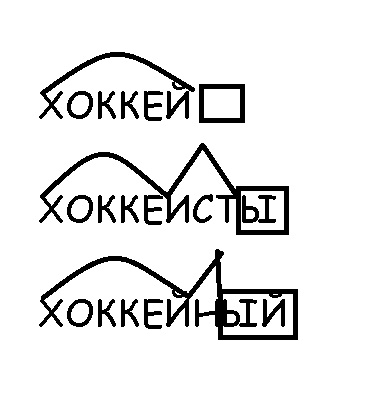 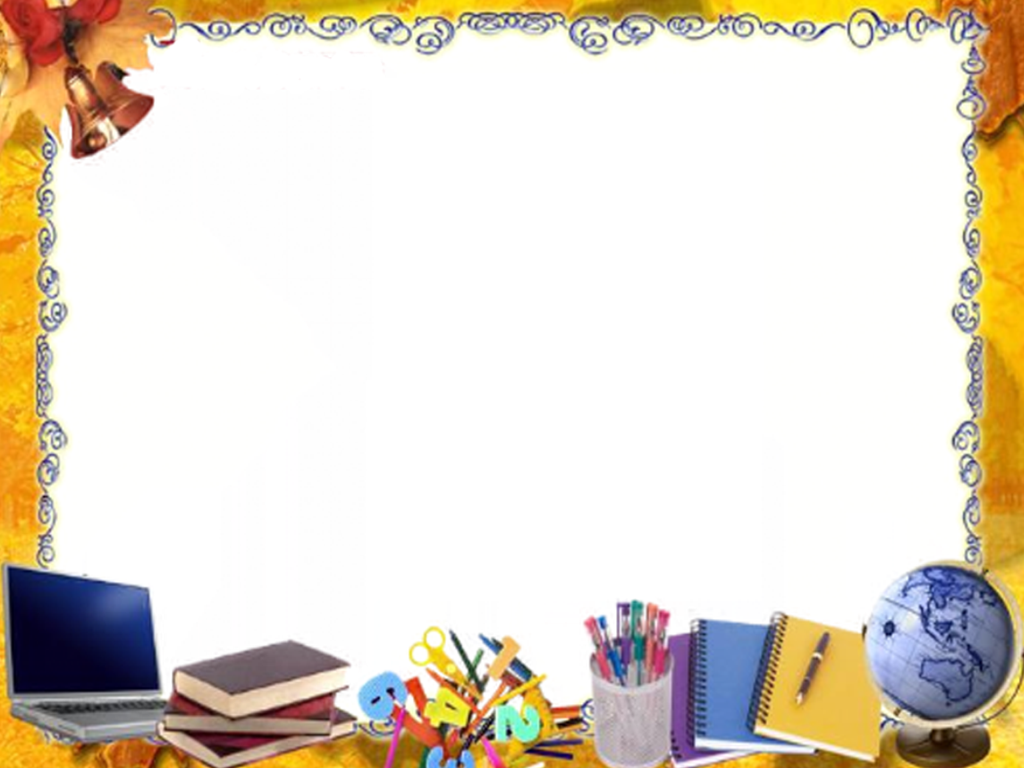 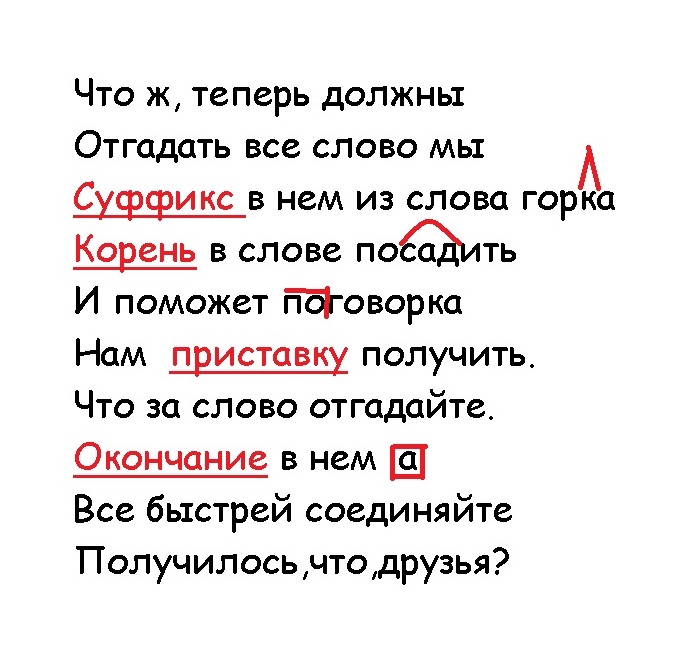 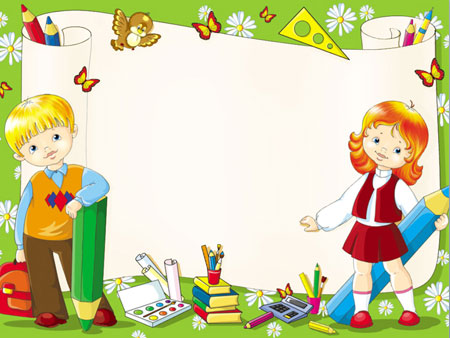 ПОСАДКА
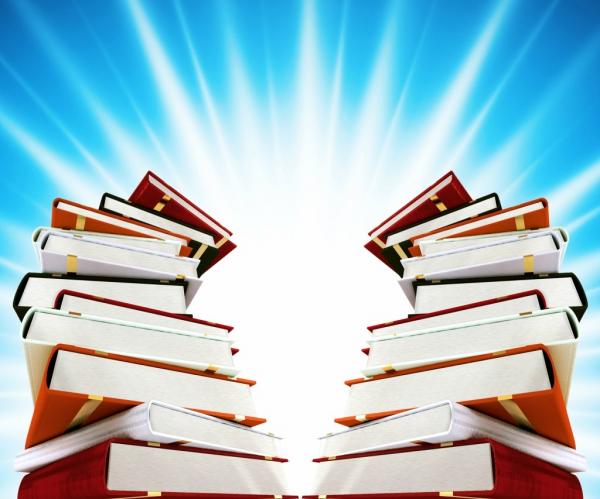 «Мы сегодня «грызли» гранит науки».
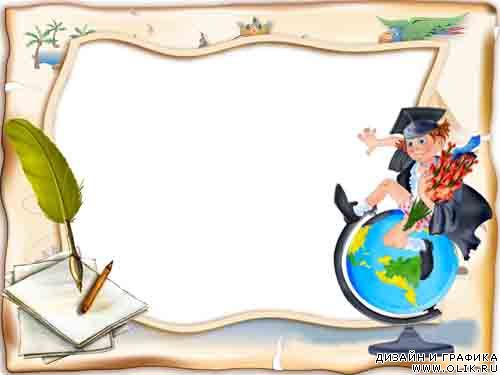 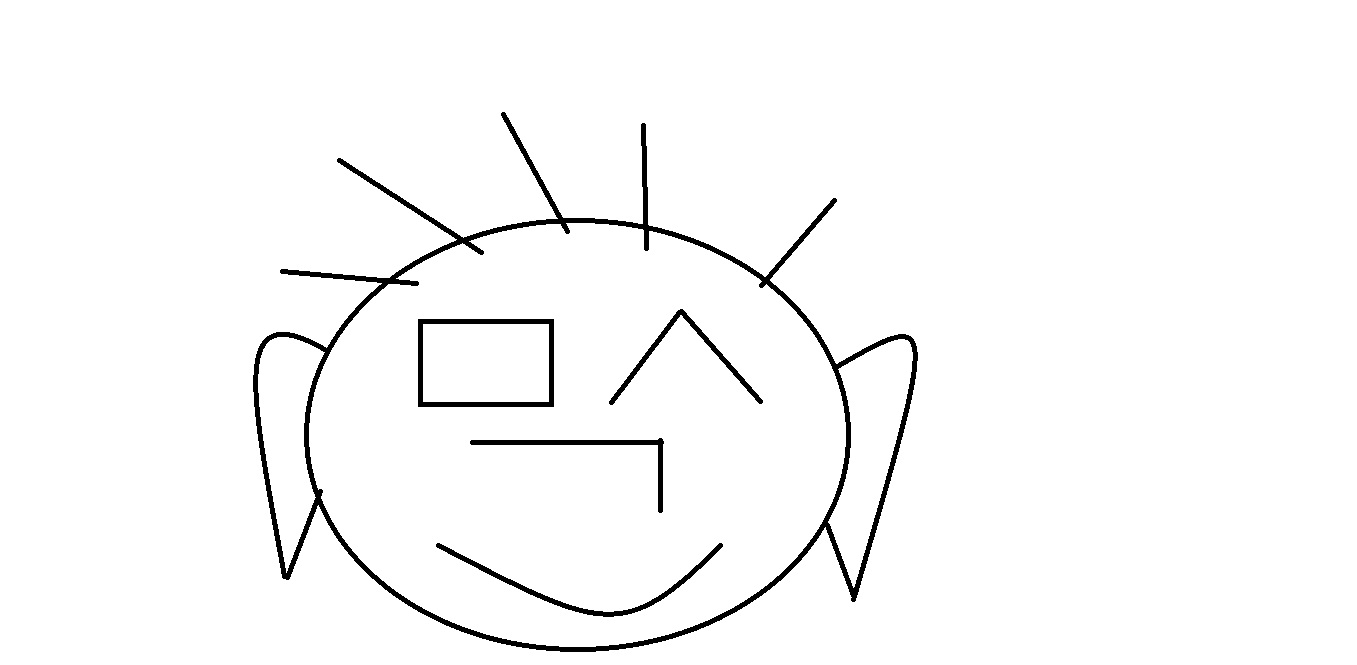 Планета Словообразования
Спасибо за работу!